ESTUDANDO PARA O ENEM DE FORMA INVERTIDA
Aluna: kemilly Pereira
Prof: LUCAS
Serie:1M04
Questão do Enem de 1998 -59
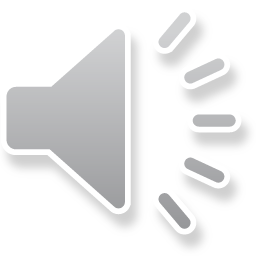 Mapa conceitual
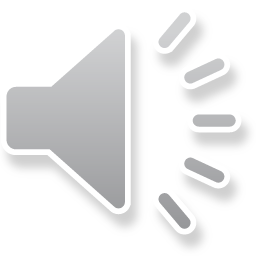 Competência e habilidade
1: Dominar a norma culta da língua portuguesa e fazer uso das linguagens matemática, artística e cientifica.

H19: Reconhecer características físicas e parâmetros de movimentos de veículos, corpos celestes e outros objetos em diferentes linguagens e formas de representação.
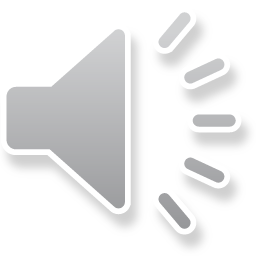 O que cinemática
Um dos ramos da física menos conhecido do grande público, a cinemática é responsável por descrever os movimentos dos corpos sem apresentar qualquer tipo de preocupação com a análise das suas causas, que é retratada pela dinâmica.
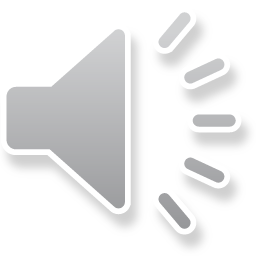 Questão do Enem
Em uma prova de 100 m rasos,o desempenho típico de um corredor padrão é representado 
pelo gráfico a seguir :
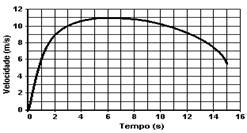 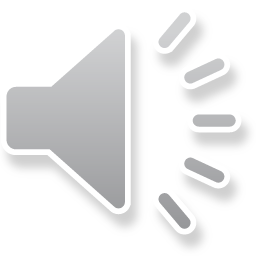 Baseado no gráfico, em que intervalo de tempo a velocidade do corredor é aproximadamente constante:
A) Entre 0 e 1 segundo. 
B) Entre 1 e 5 segundos. 
C) Entre 5 e 8 segundos. 
D) Entre 8 e 11 segundos. 
E) Entre 12 e 15 segundos.
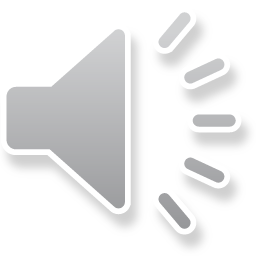 Resolução
Esta questão de física, que foi da prova de 1998 é bastante fácil de ser resolvida, pois é só uma questão de análise do gráfico e as opções também não faziam nem com que o estudante confundisse na hora de resolvê-la. Para resolver esta questão é necessário que você analise bastante o gráfico. Logo depois, para ficar melhor de entender, complete no gráfico os números que faltam no tempo ( 0,1,2,3,4,5,6,7,8,9,10,11,12,14 e 15). Com isto feito, você pode observar que entre 0 e 4 segundos a velocidade aumenta,que entre 5 e 8 segundos ela é praticamente constante e que entre 9 e 15 a velocidade passa à diminuir. Com isso podemos concluir que a resposta da questão será entre 5 e 8 segundos.

RESPOSTA CORRETA: C
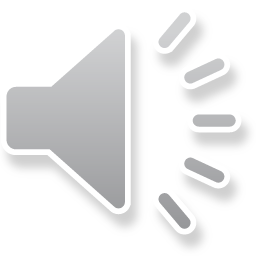